ANEMIA MEGALOBLASTICA
DR. HIPOLITO PAULA
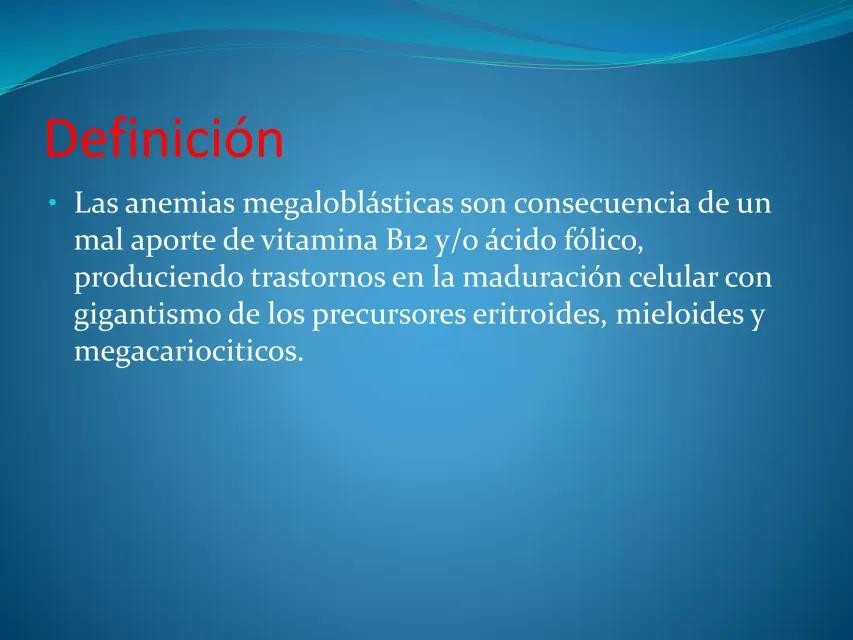 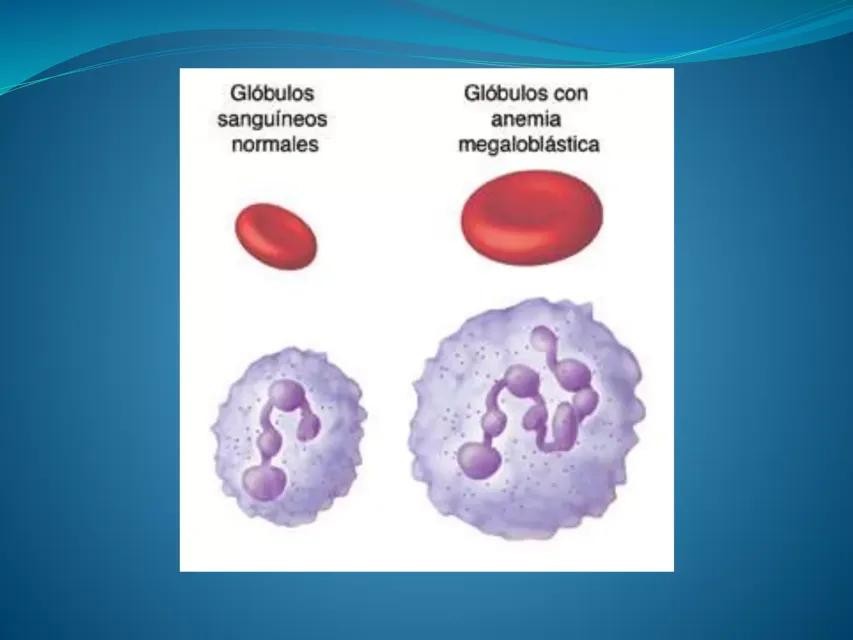 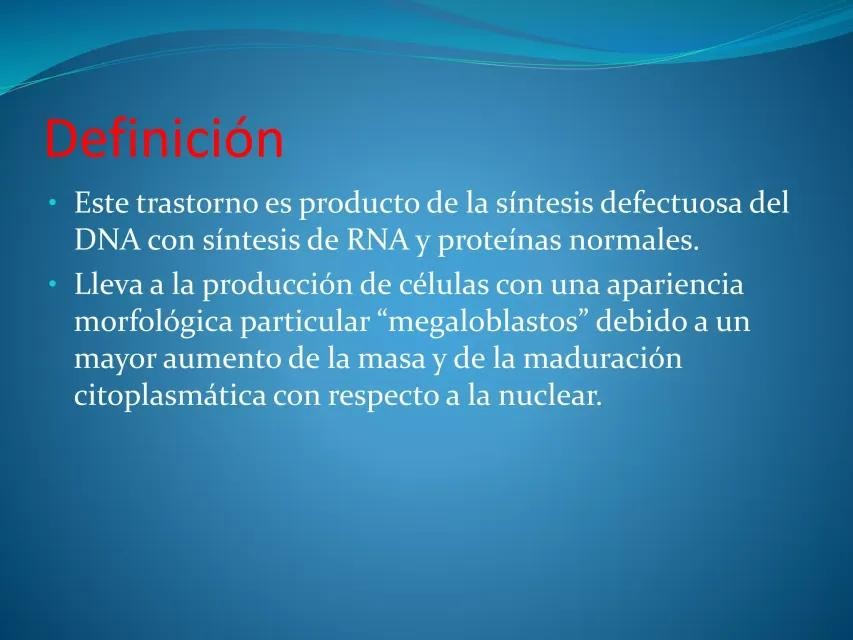 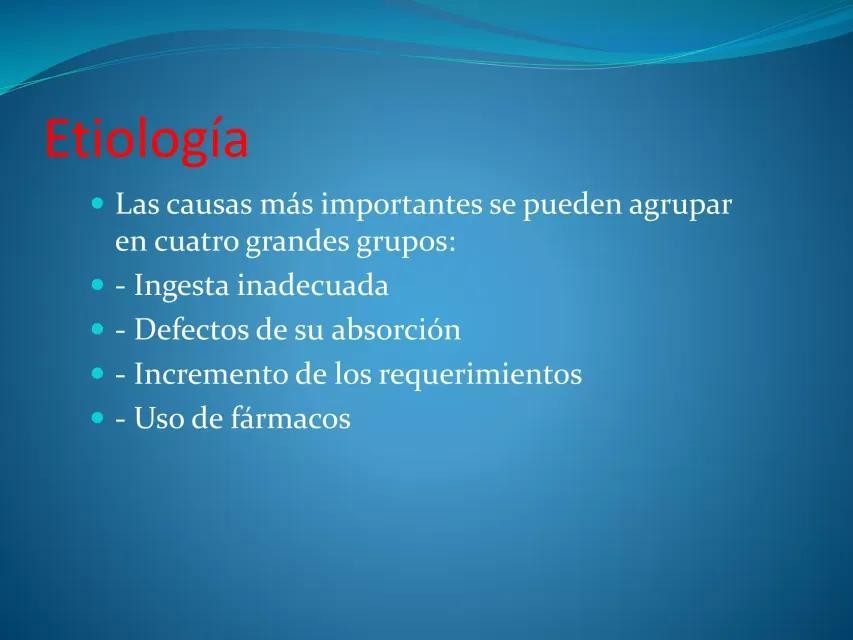 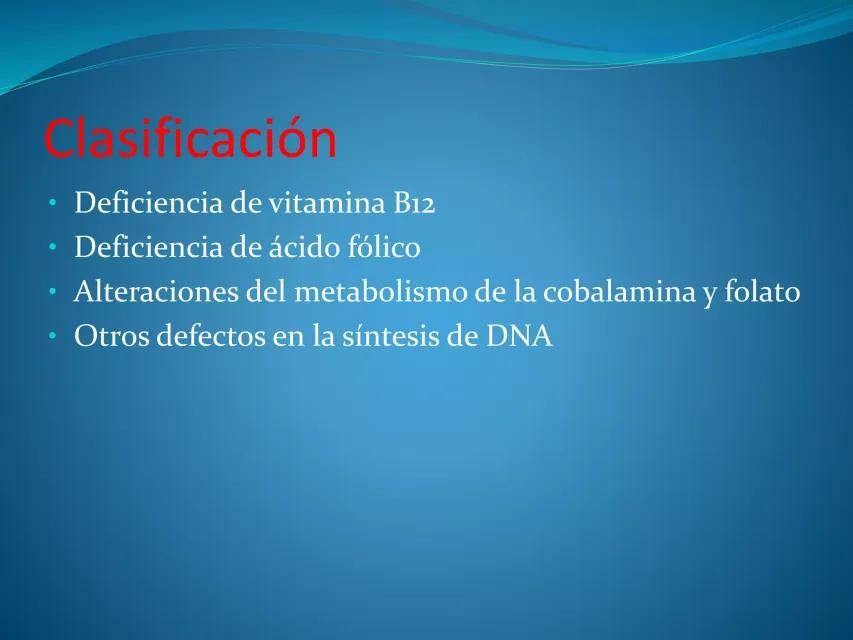 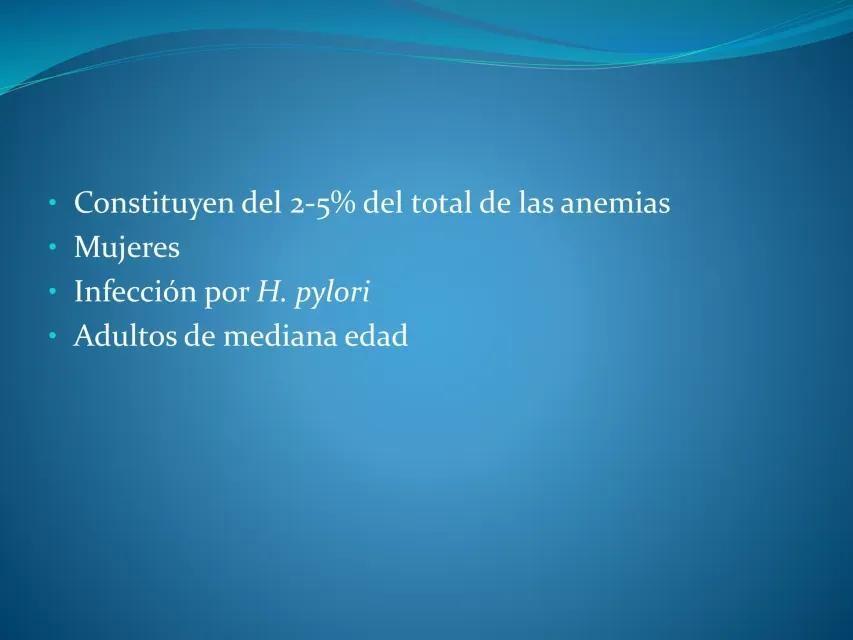 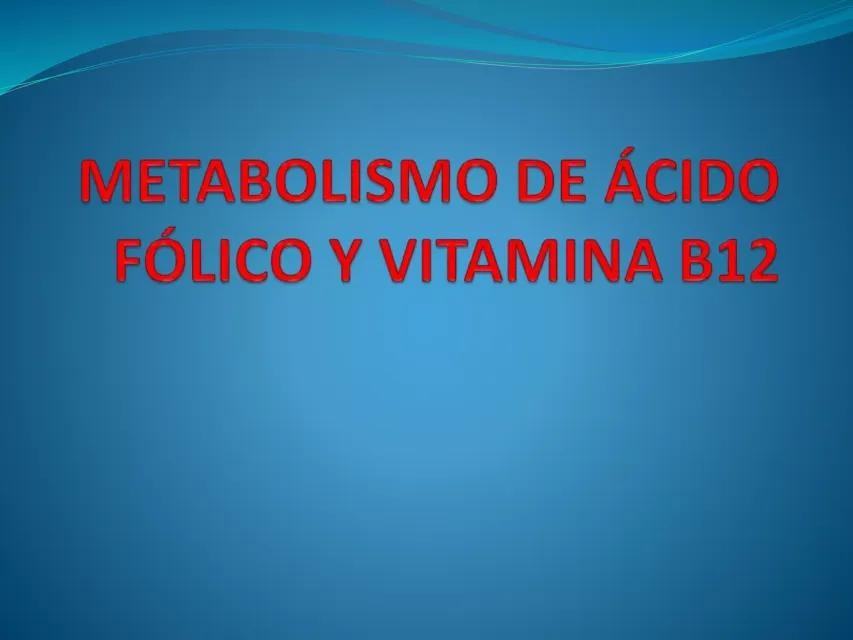 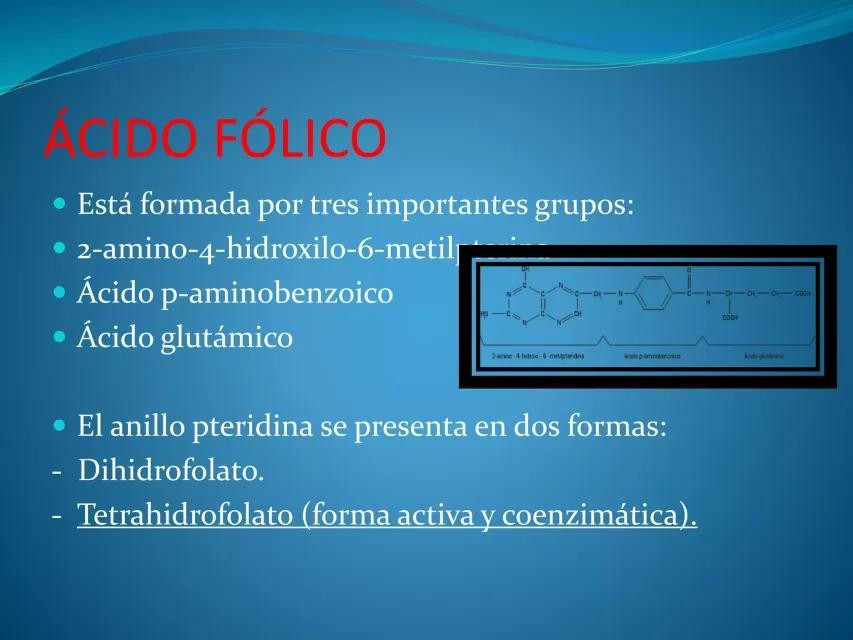 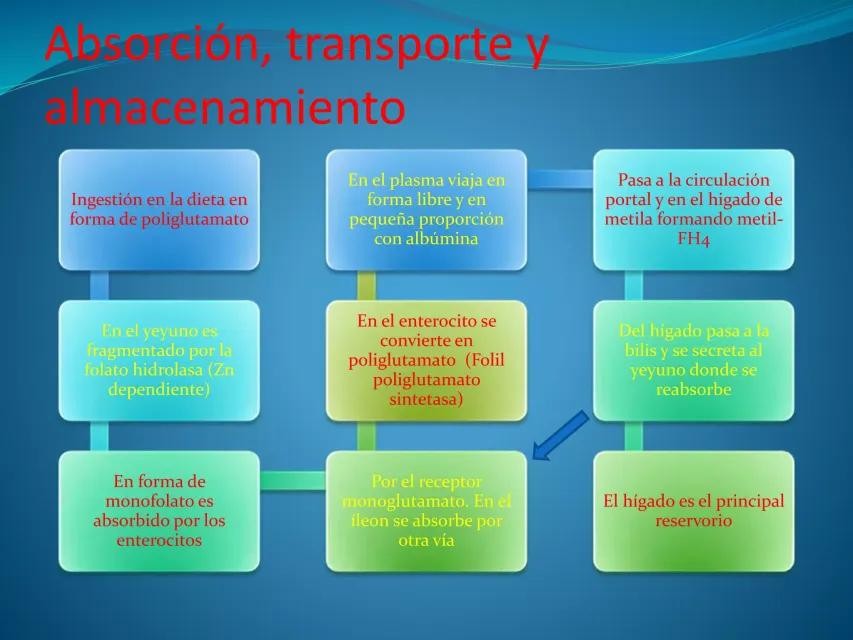 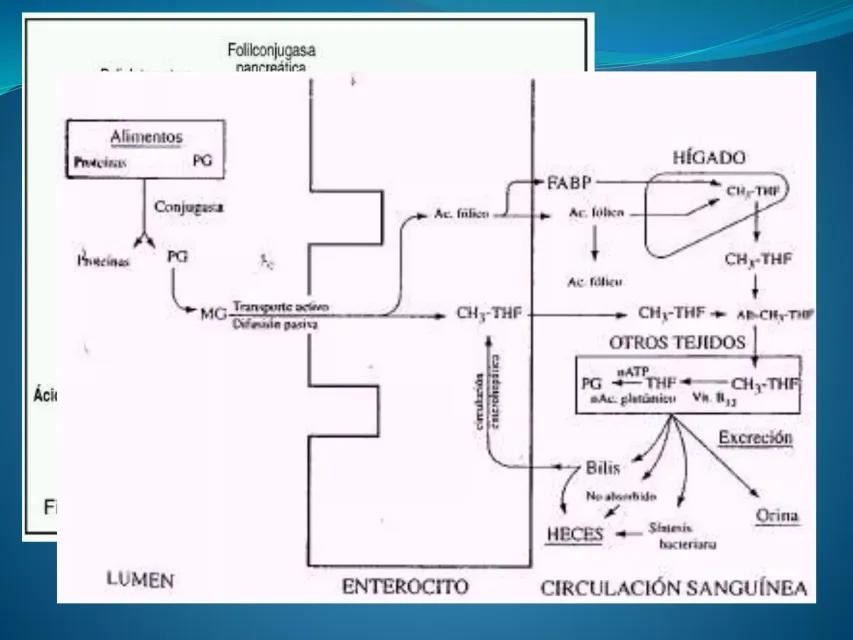 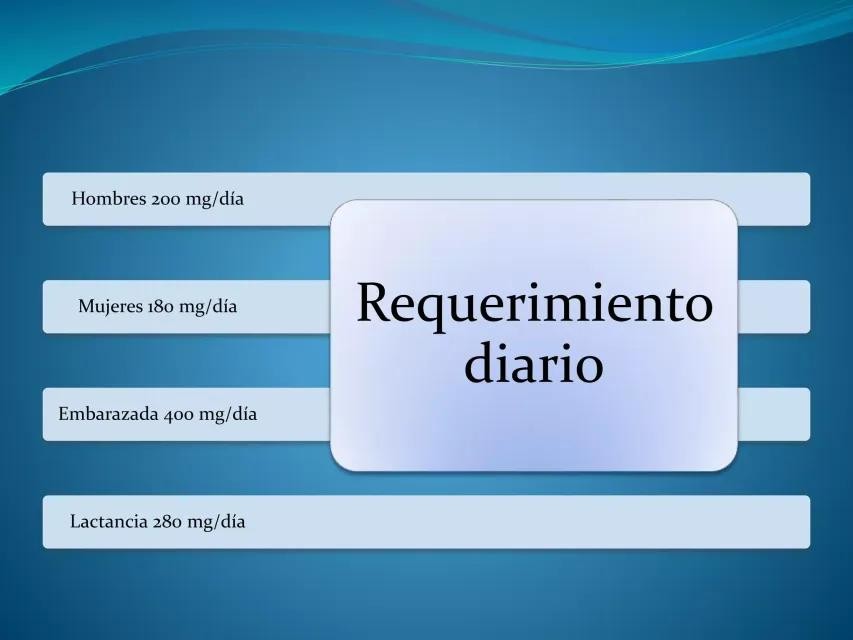 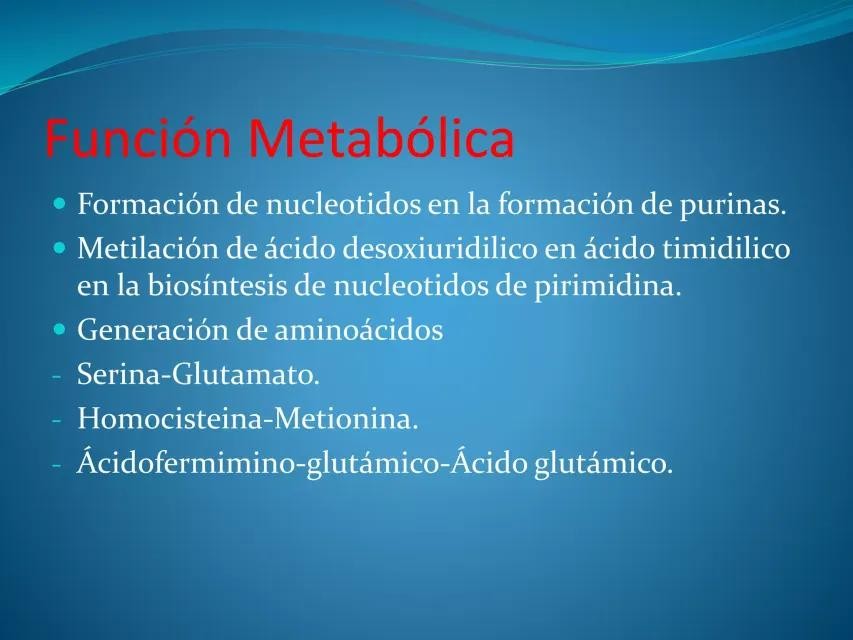 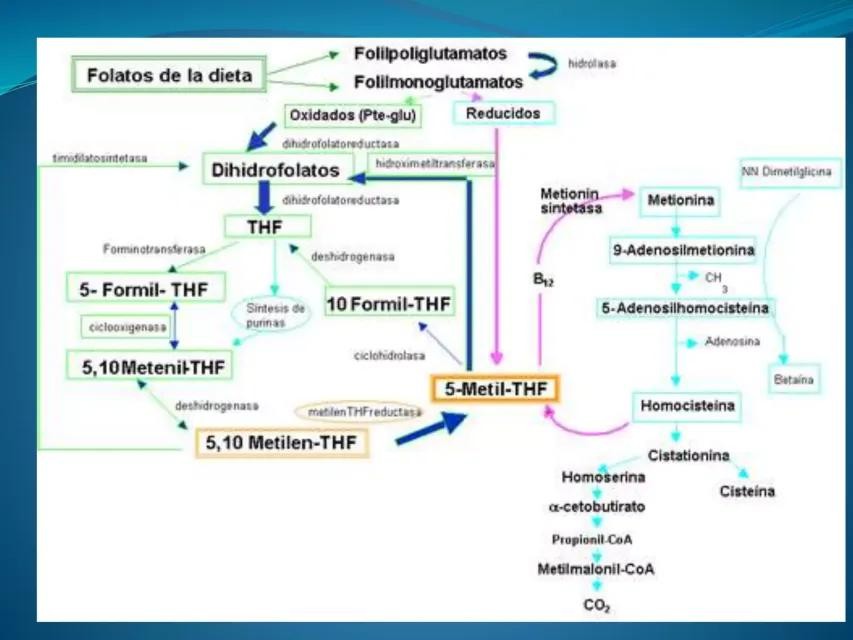 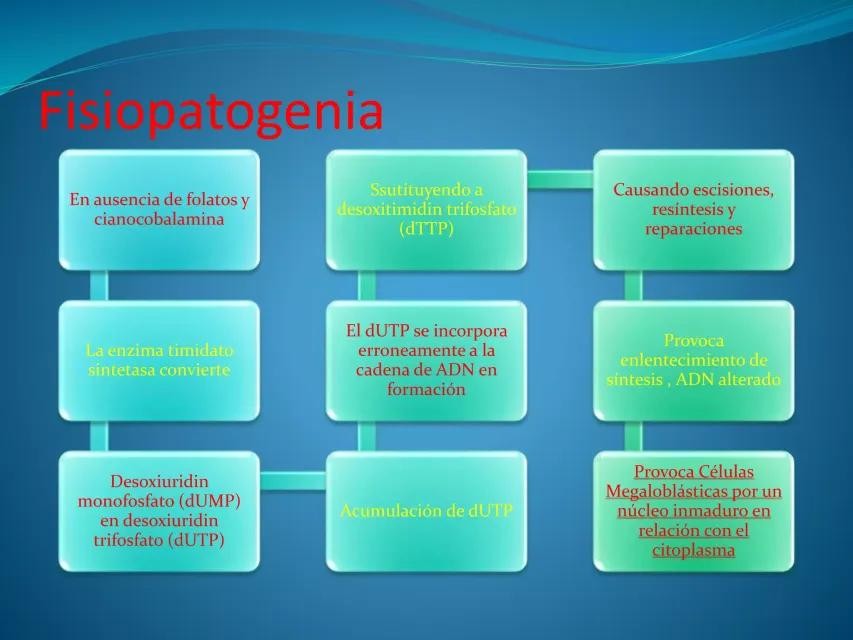 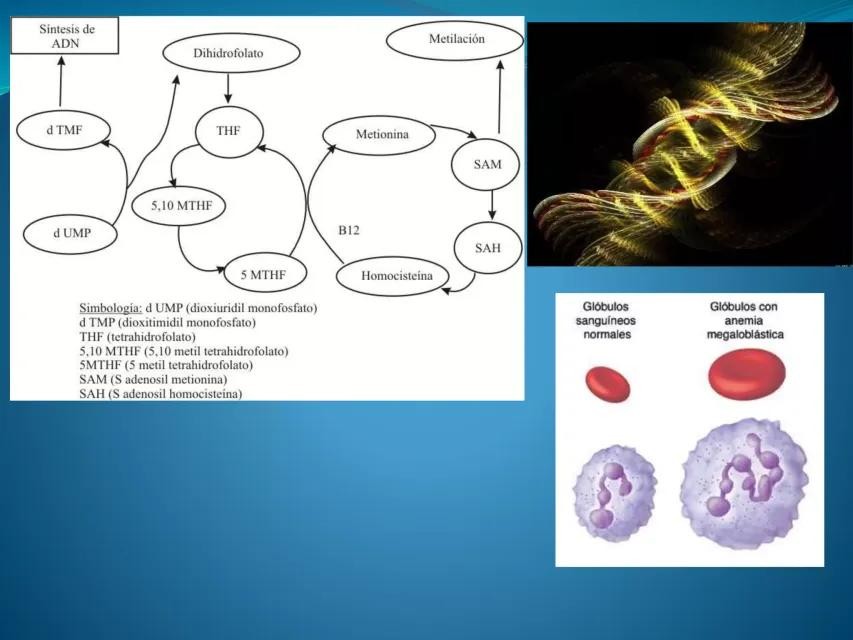 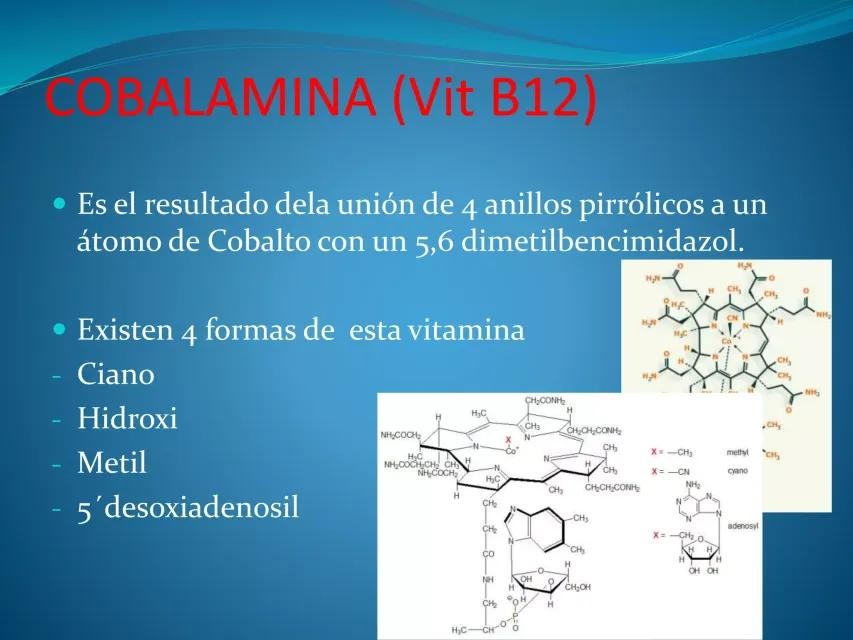 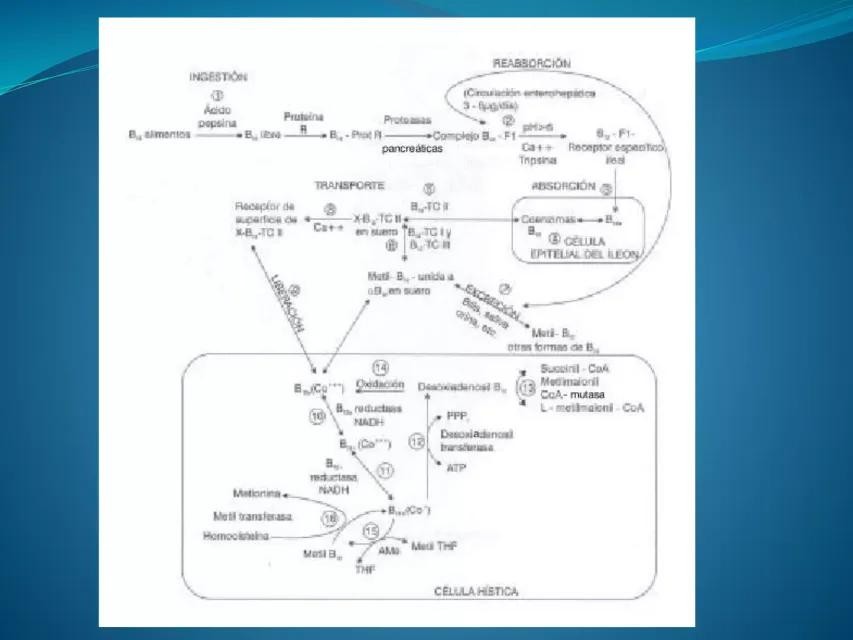 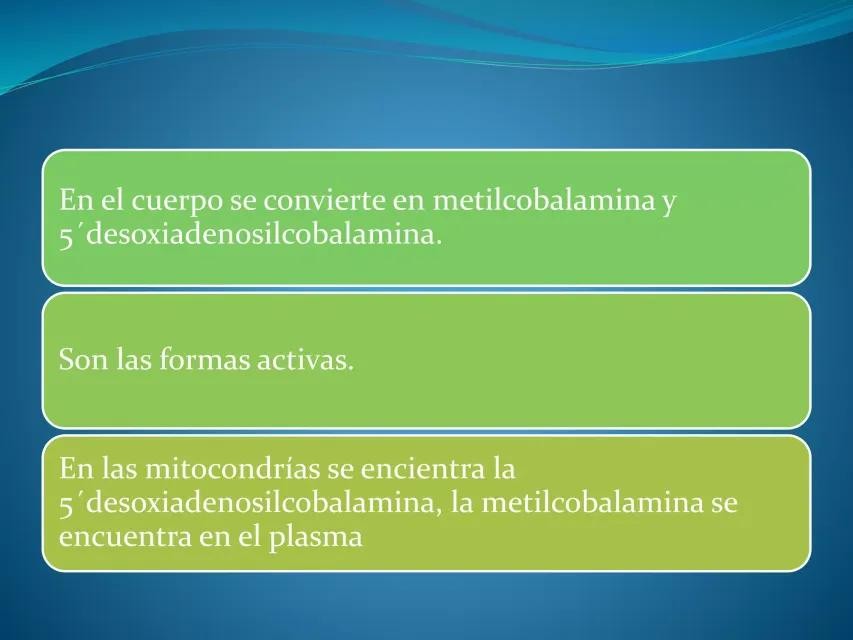 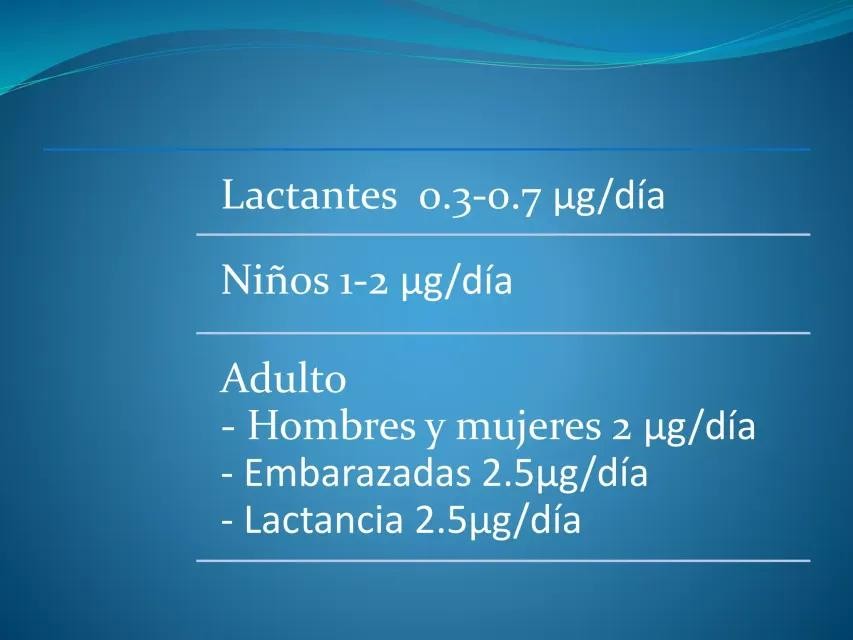 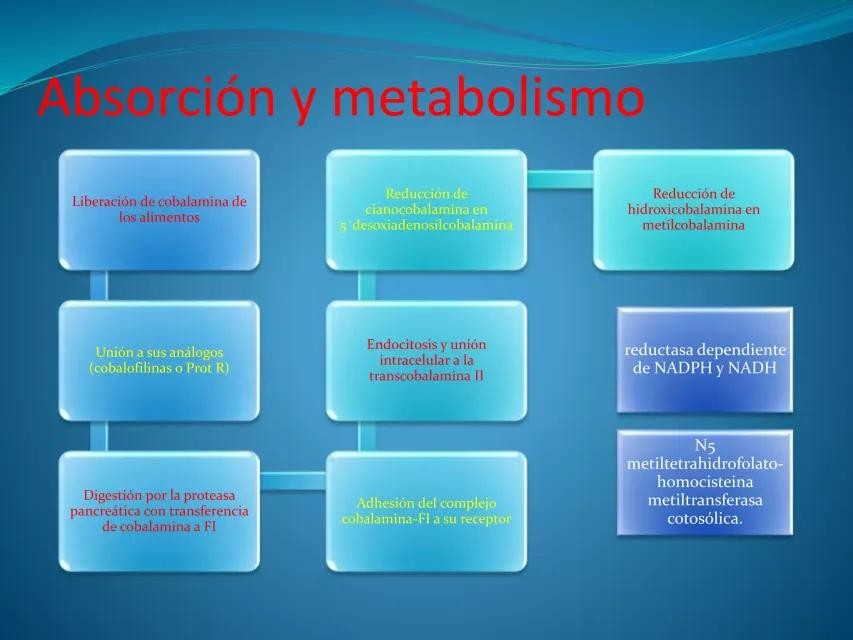 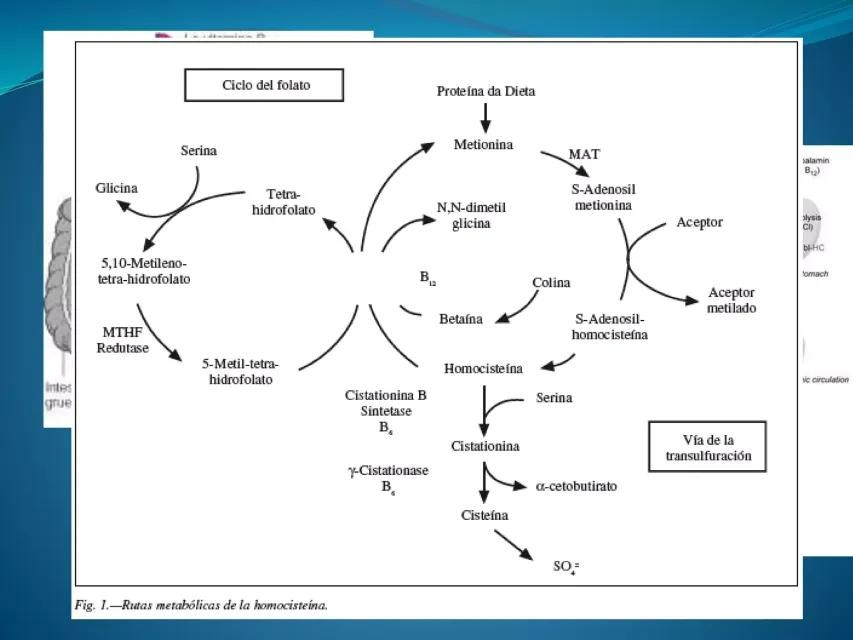 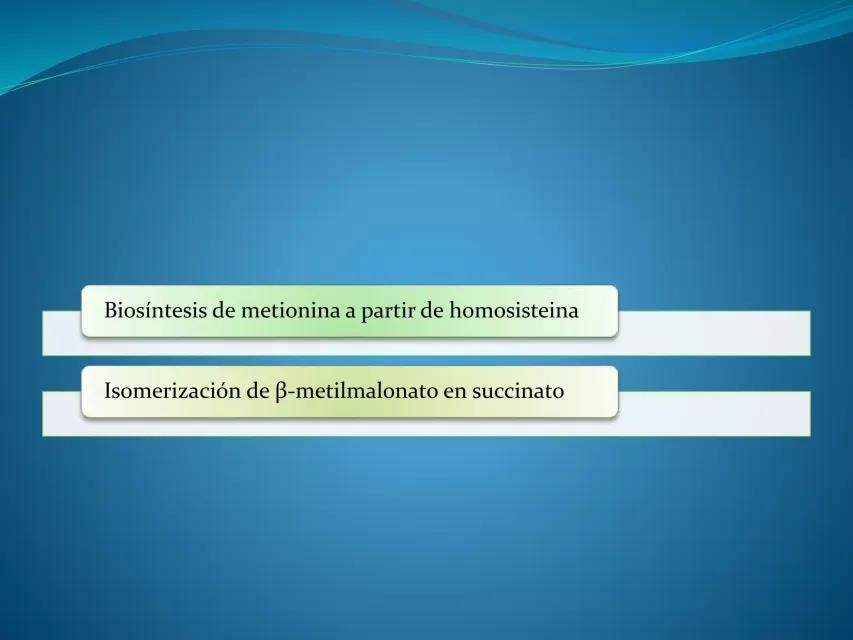 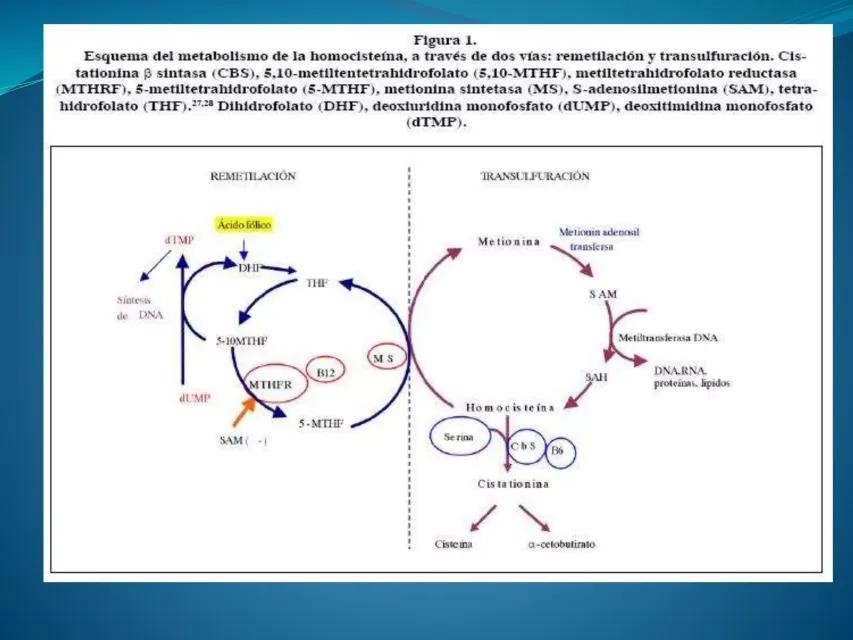 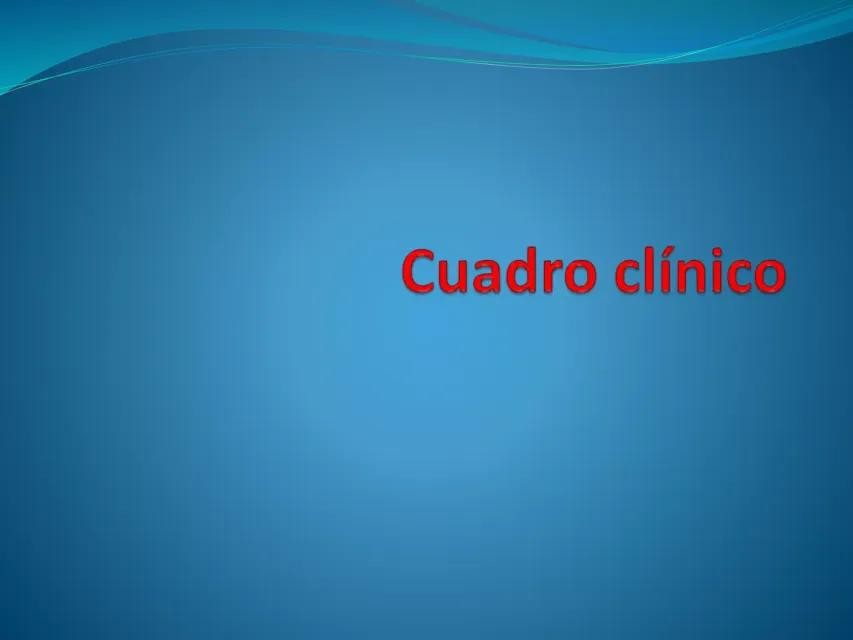 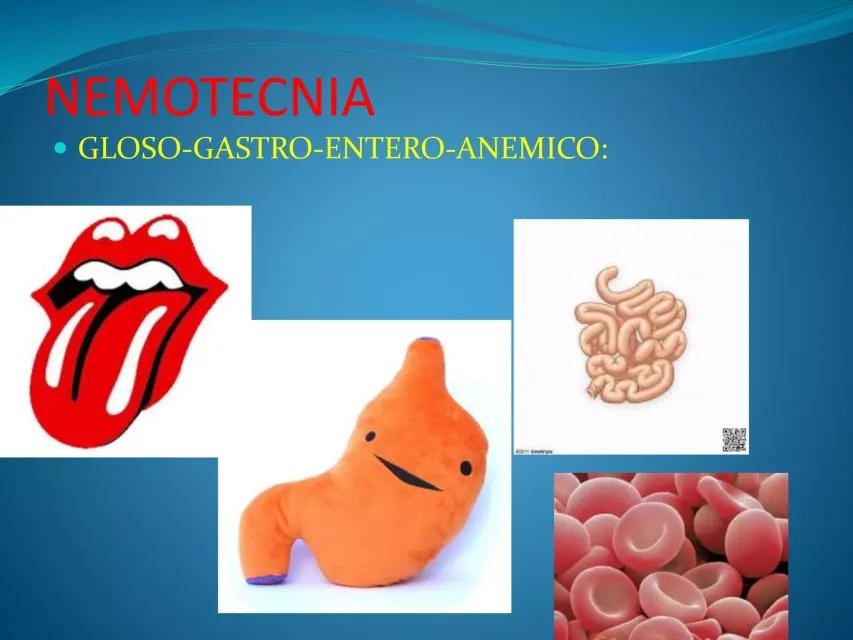 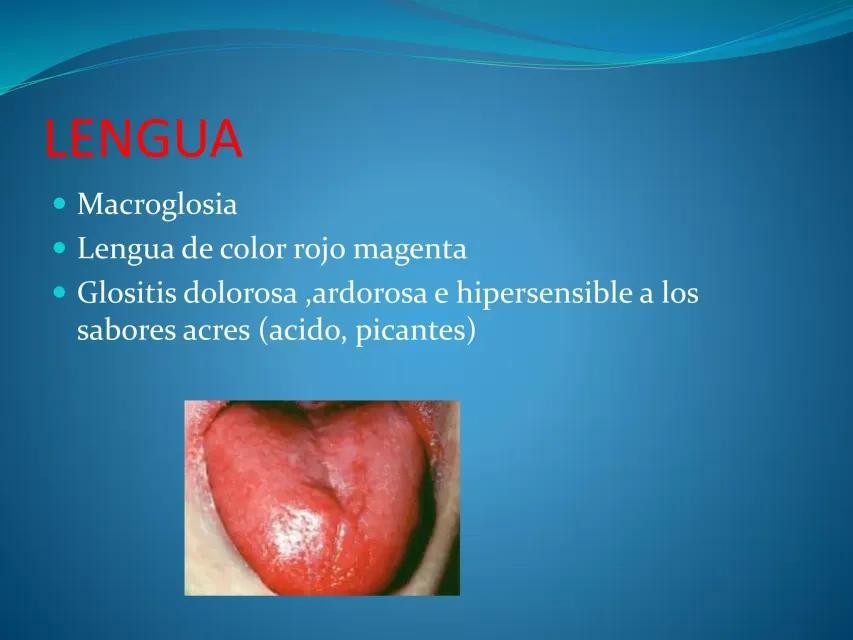 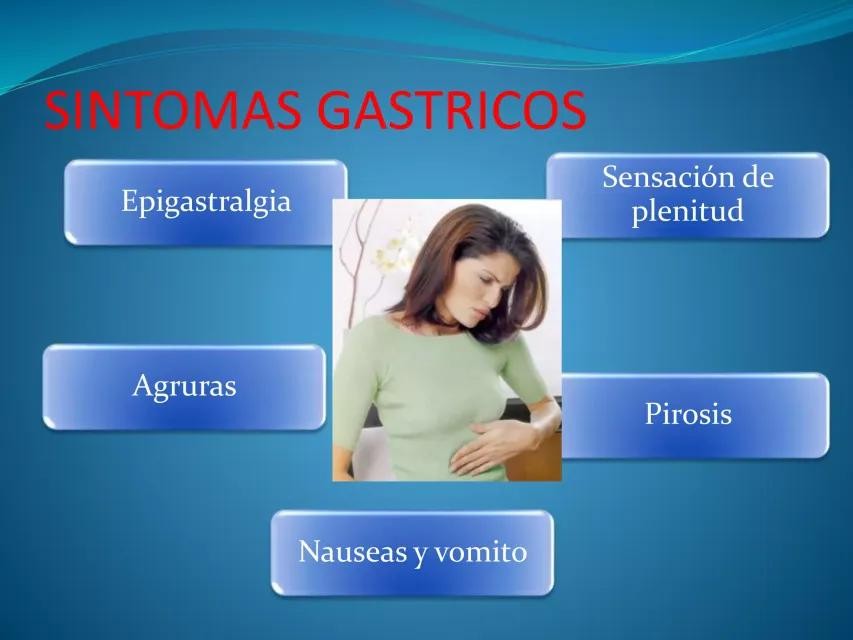 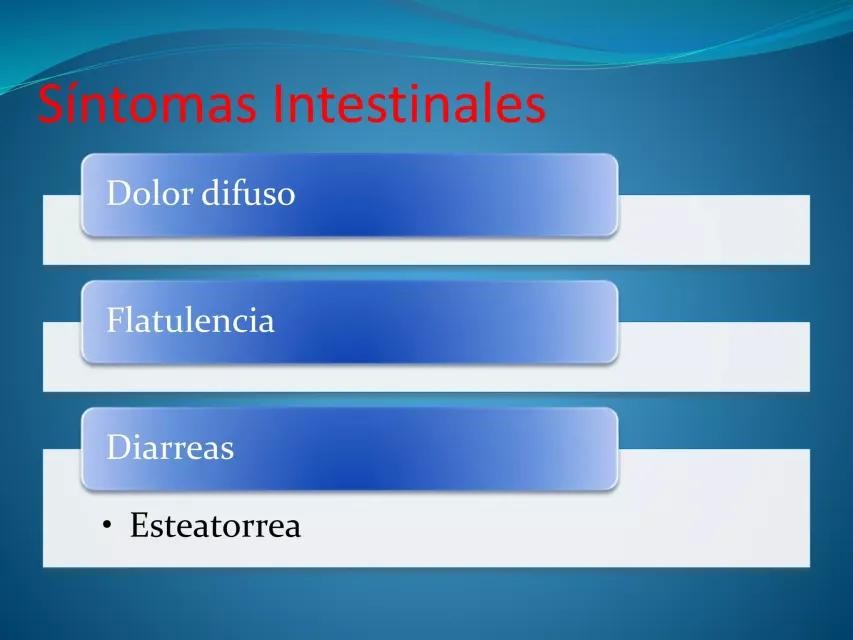 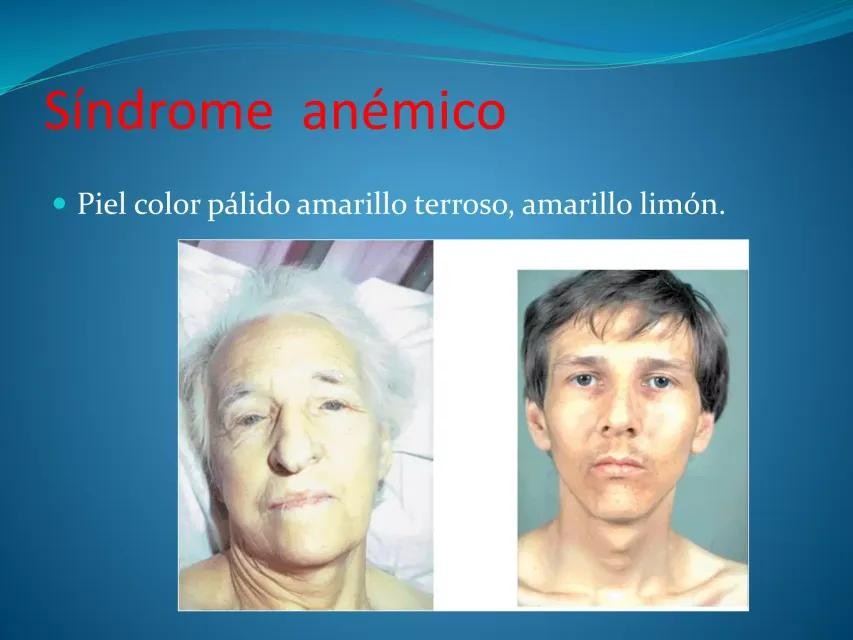 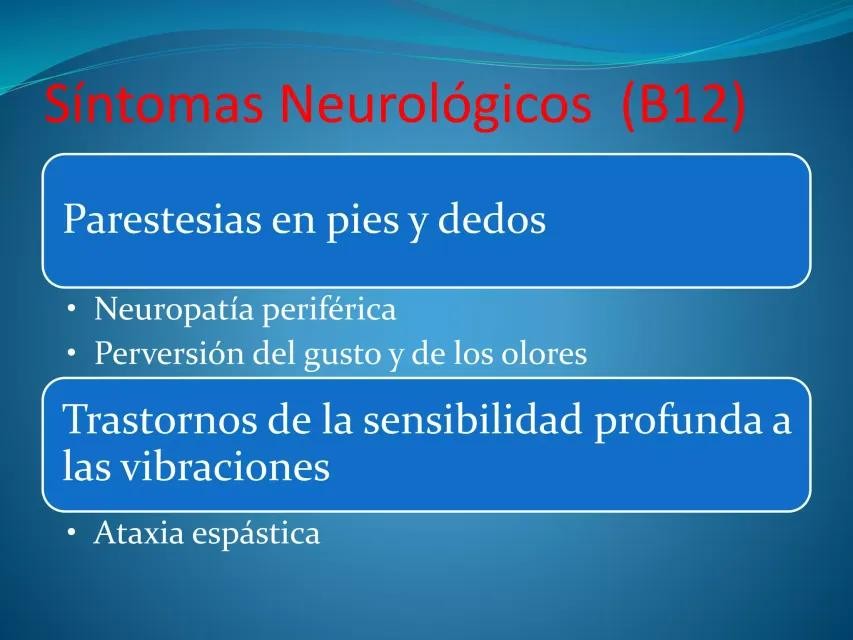 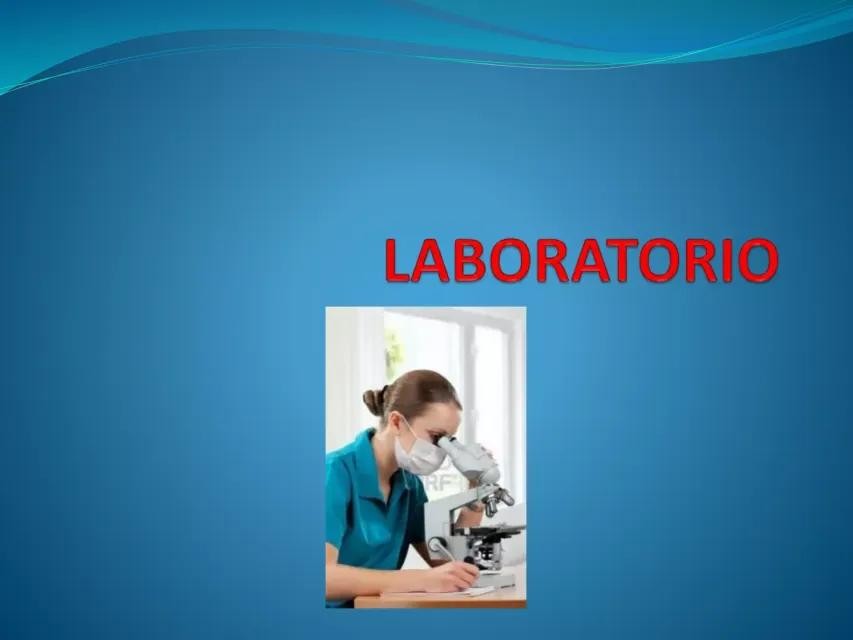 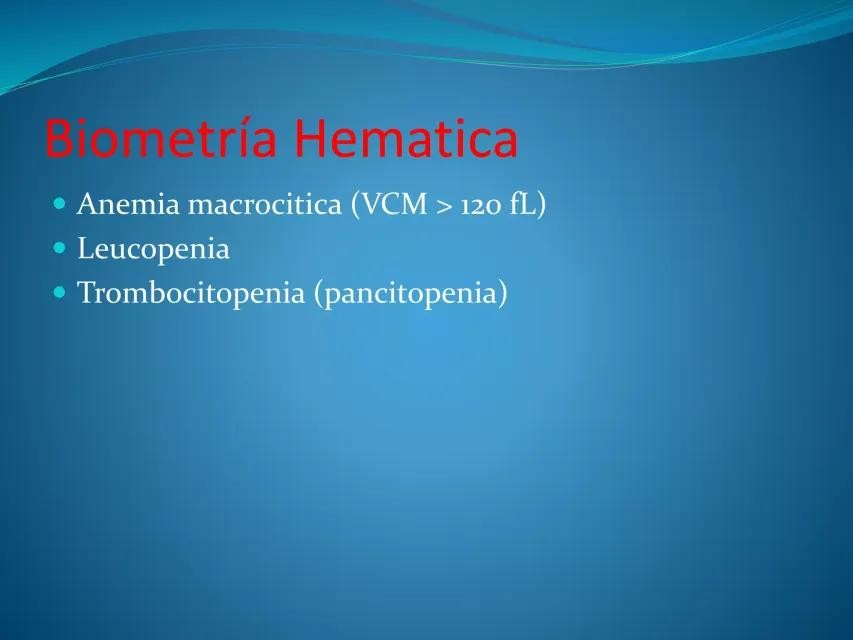 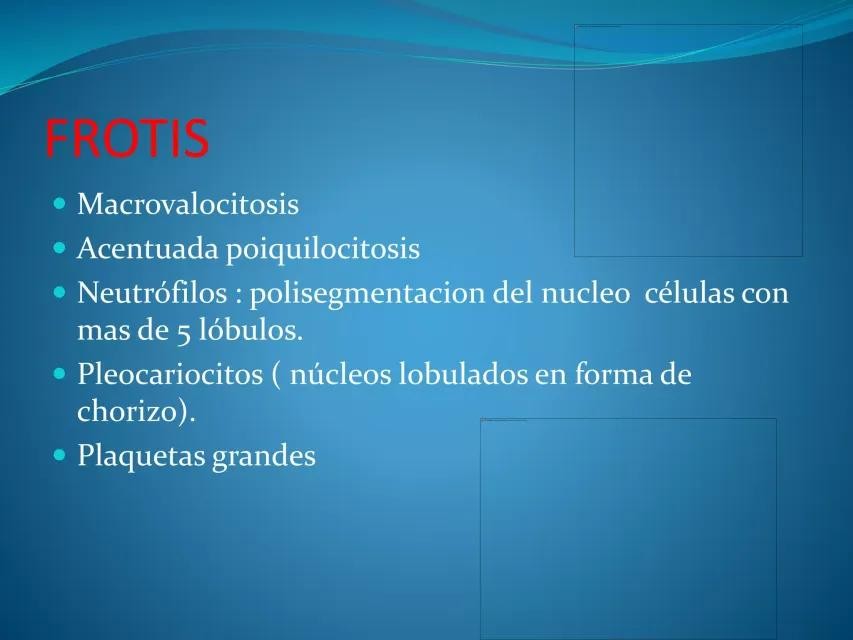 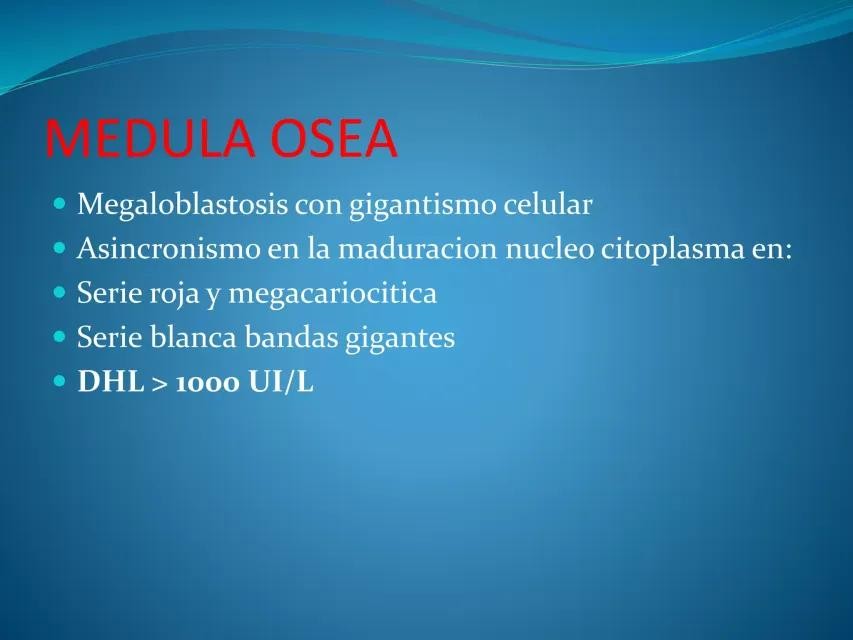 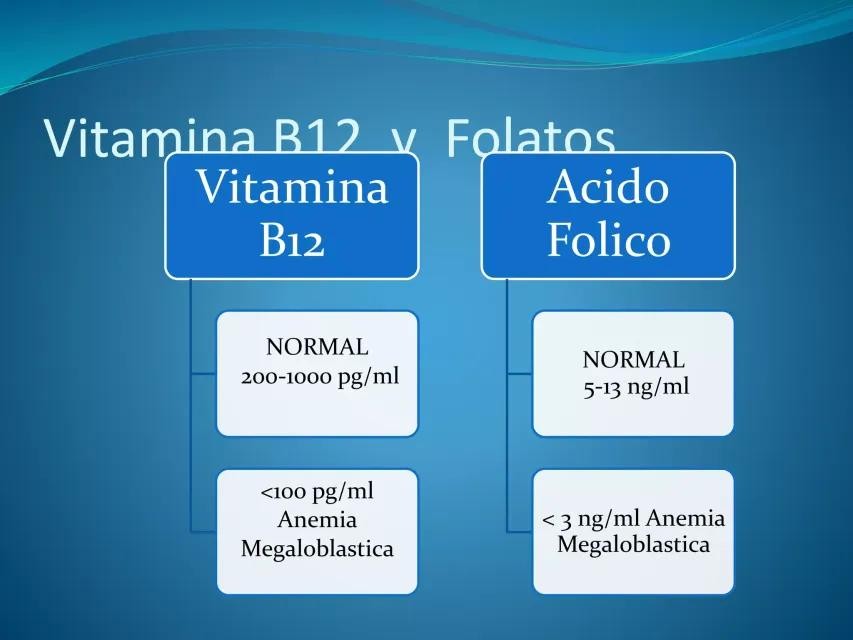 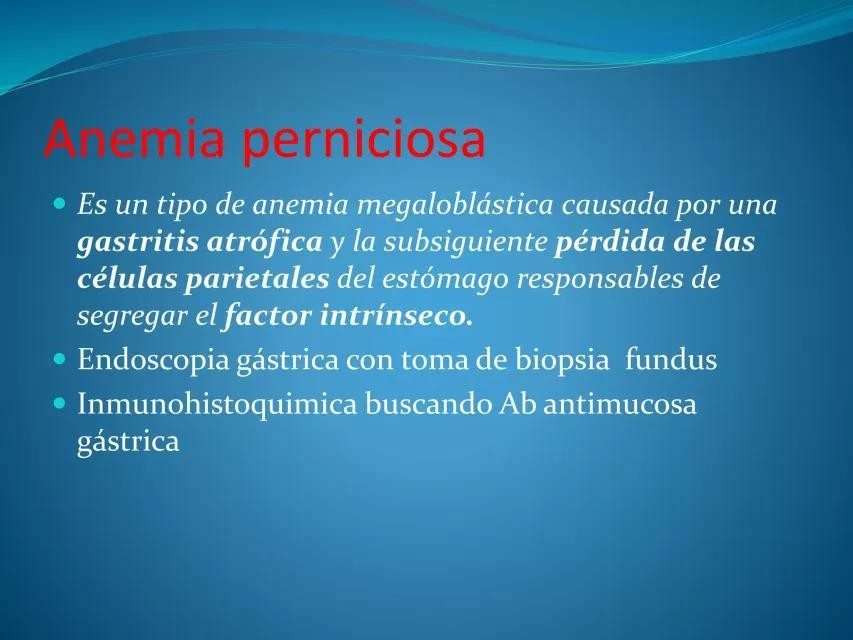 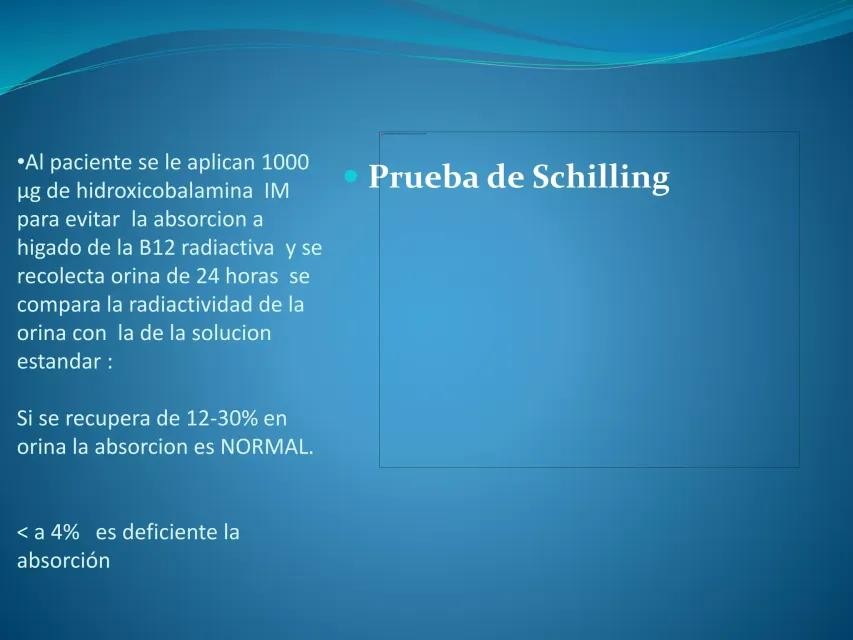 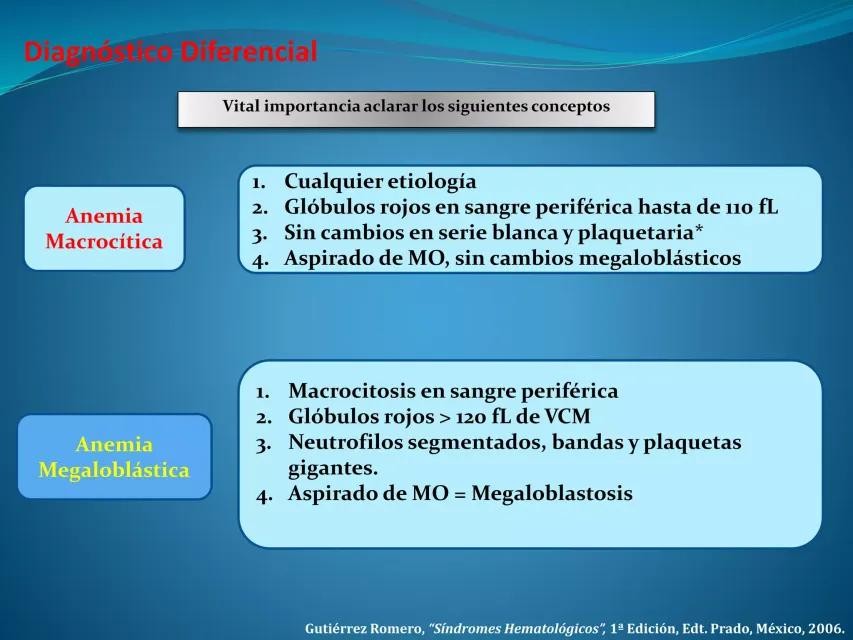 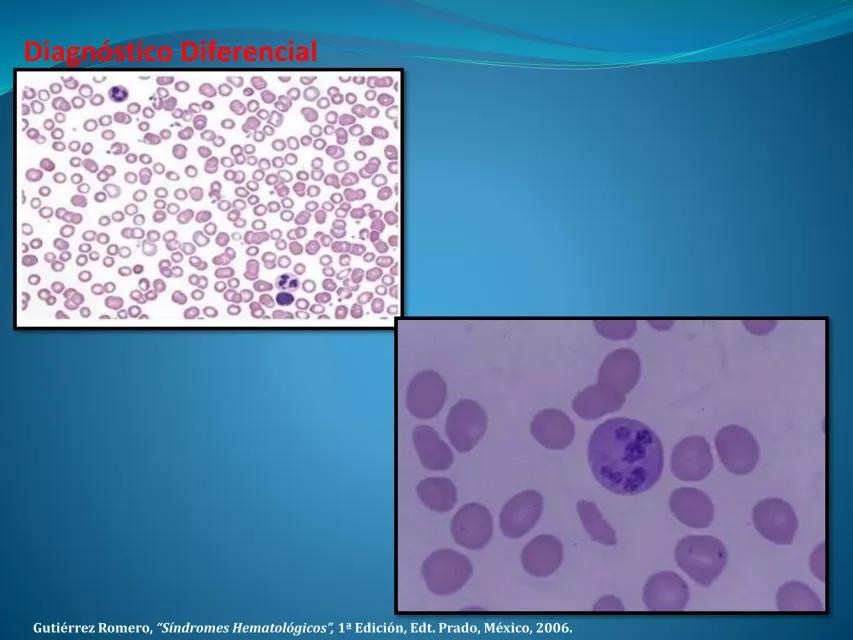 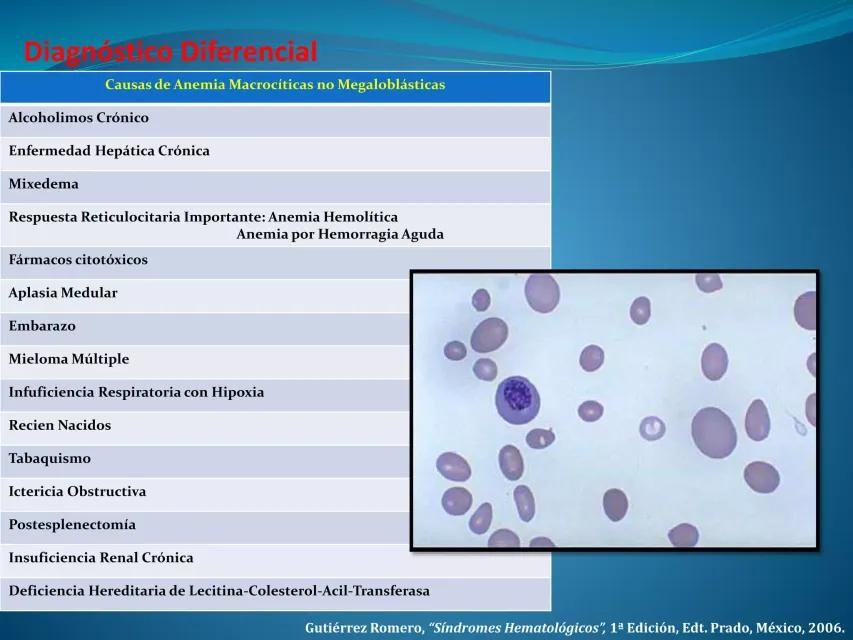 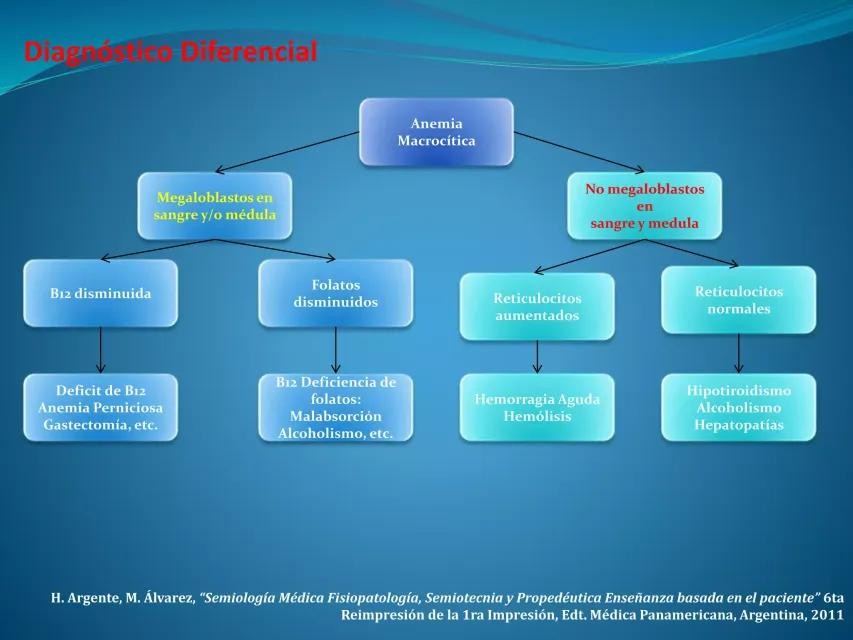 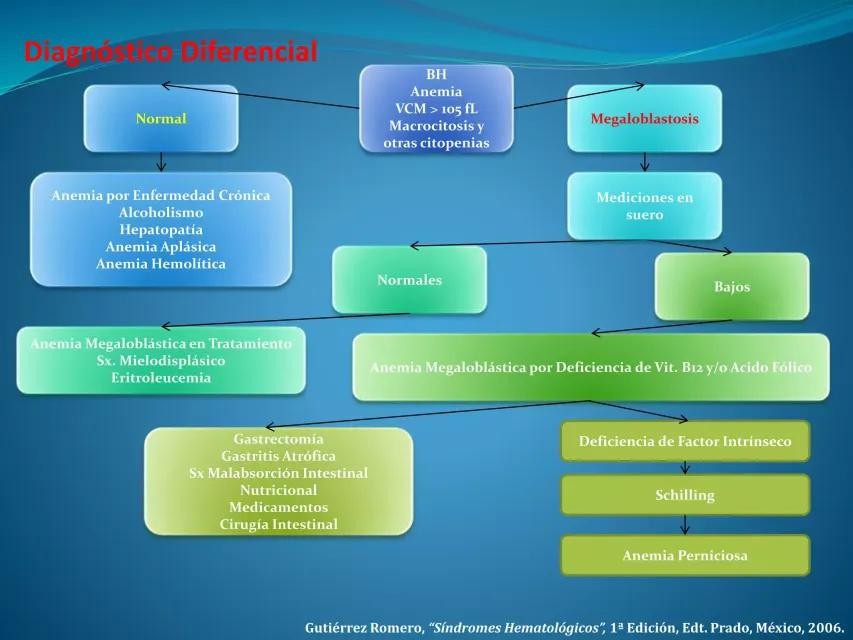 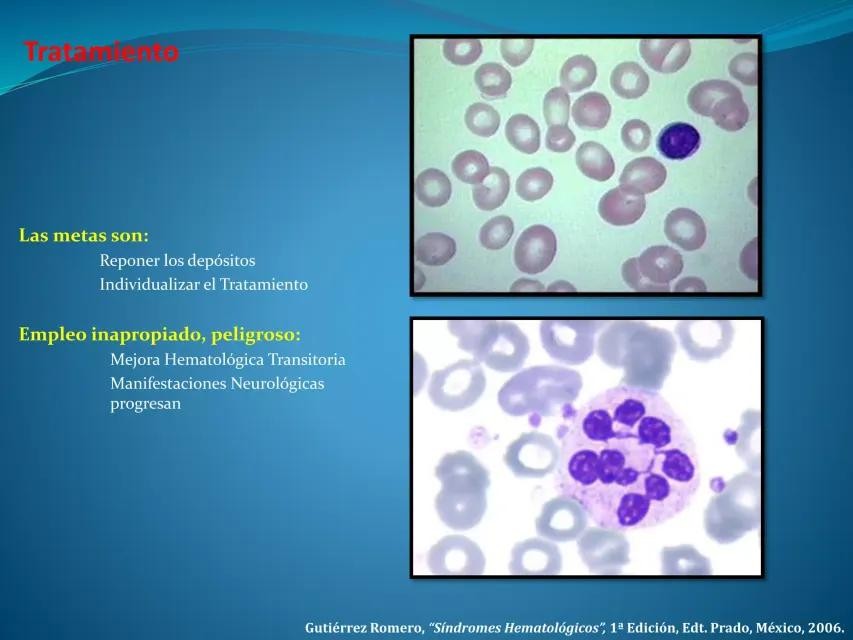 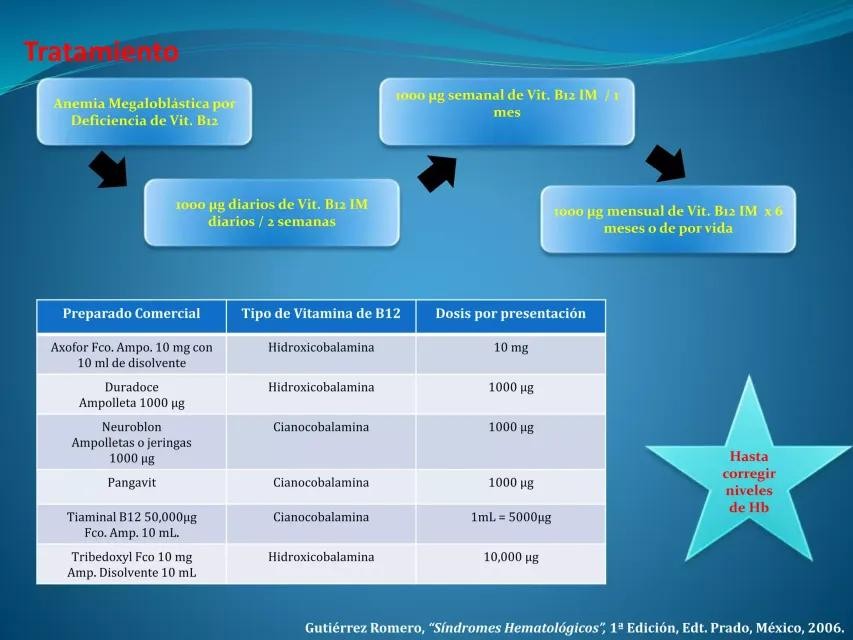 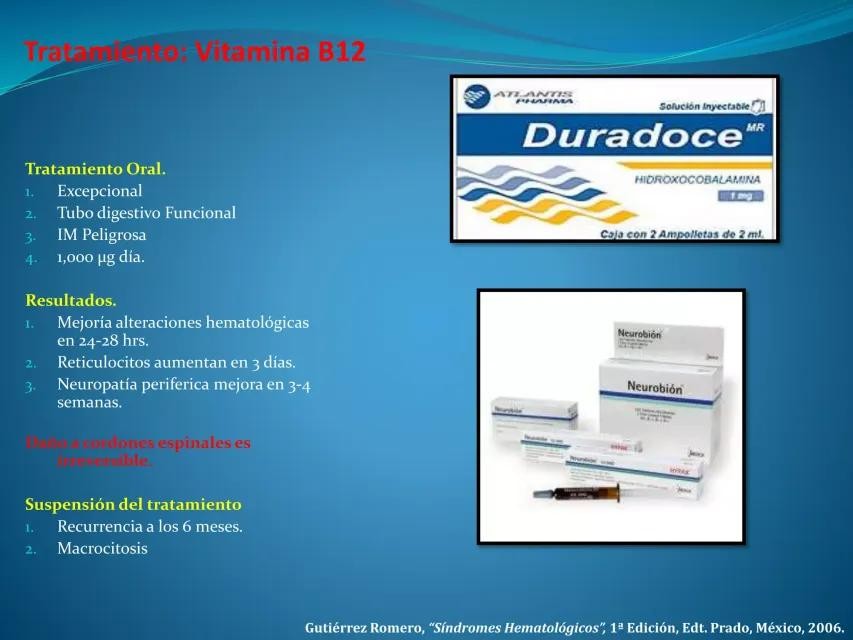 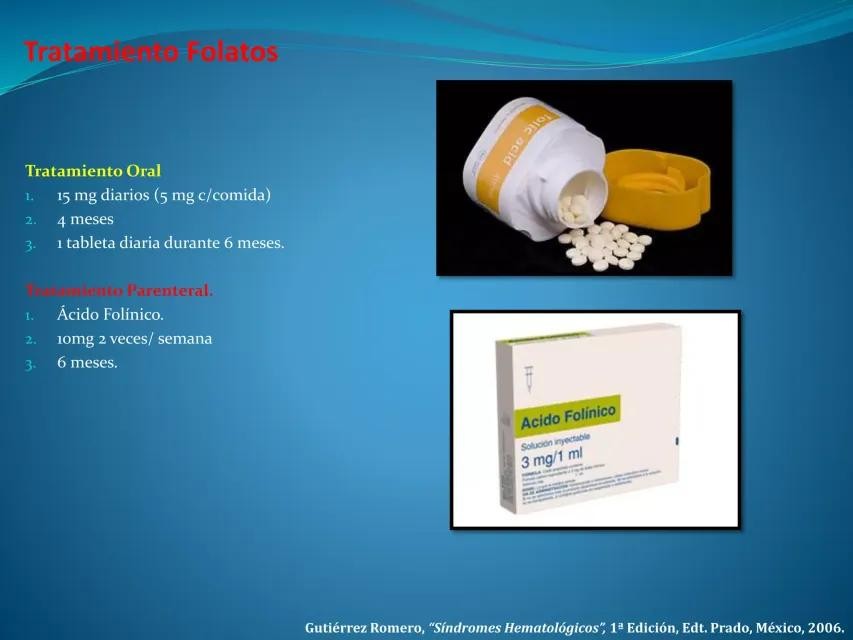 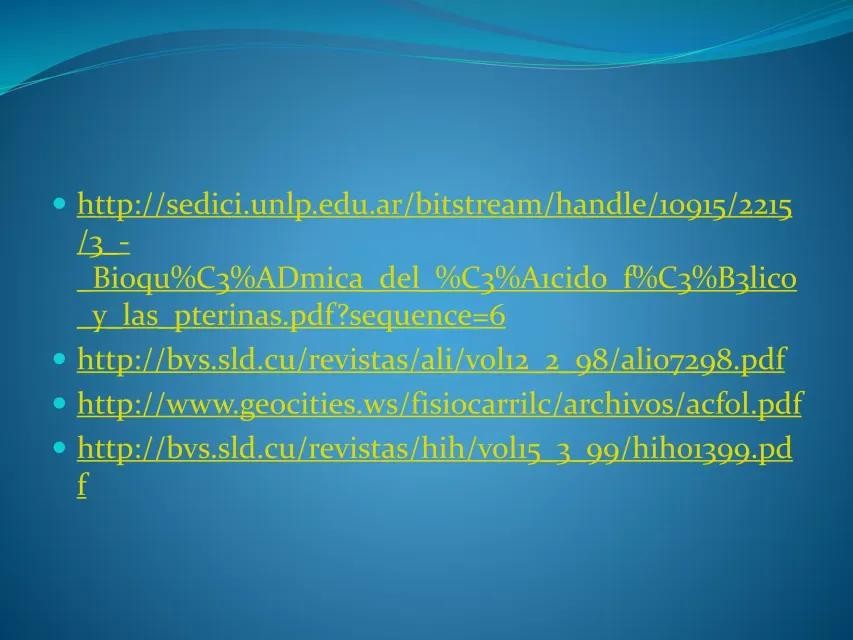